MERRY CHRISTMAS
MAKE A WISH
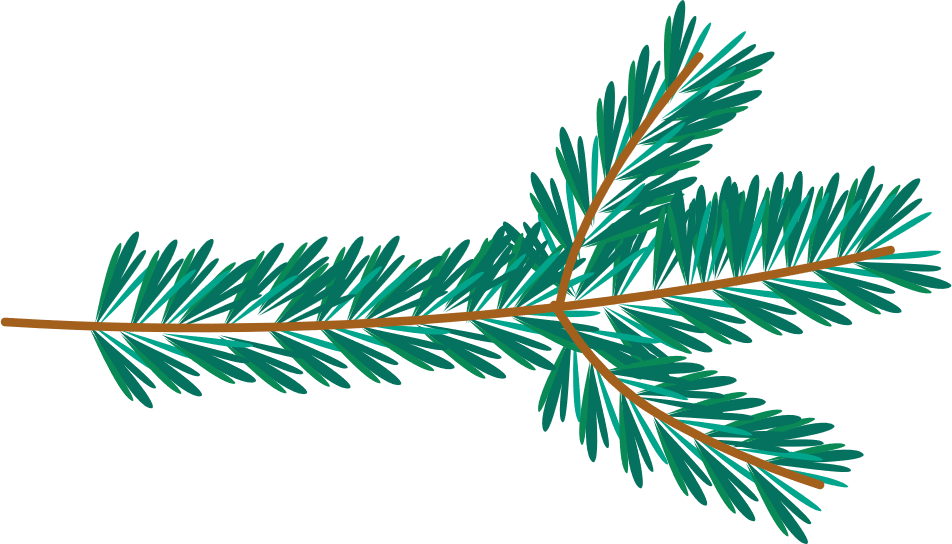 fringilla. Fusce ut diam a turpis dictum, id elementum enim lacinia. Aliquam tincidunt ex sem, quis vestibulumelit ligula. Nunc
fringilla. Fusce ut diam a turpis dictum, id elementum enim lacinia. Aliquam tincidunt ex sem, quis vestibulumelit ligula. Nunc
fringilla. Fusce ut diam a turpis dictum, id elementum enim lacinia. Aliquam tincidunt ex sem, quis vestibulumelit ligula. Nunc
HAPPY
CHRISTMAS
vestibulumelit ligula. Nunc
HAPPY   CHRISTMAS
vestibulumelit ligula. Nunc
fringilla. Fusce ut diam a turpis dictum, id elementum enim lacinia. Aliquam tincidunt ex sem, quis vestibulumelit ligula. Nunc
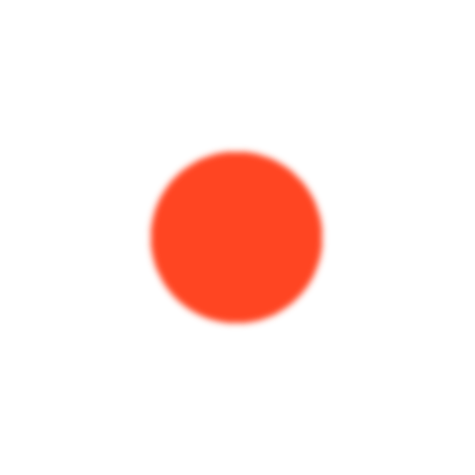 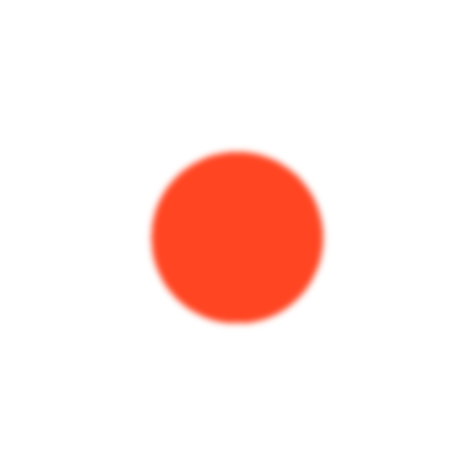 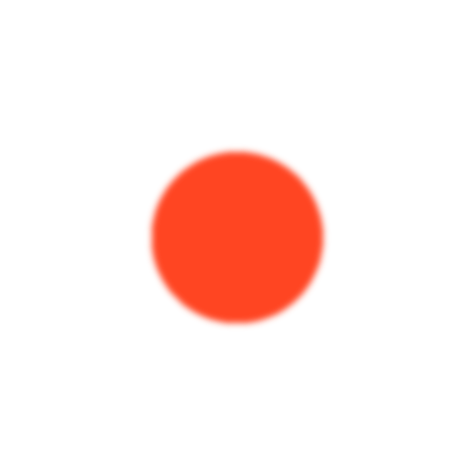 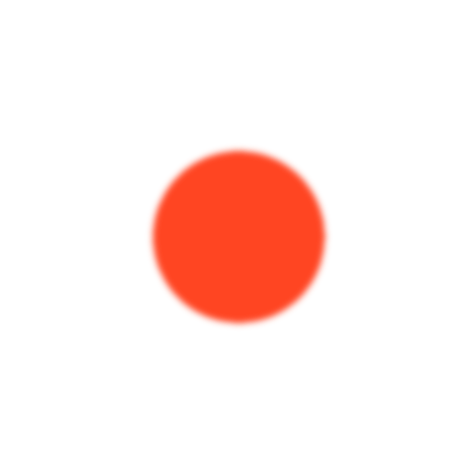 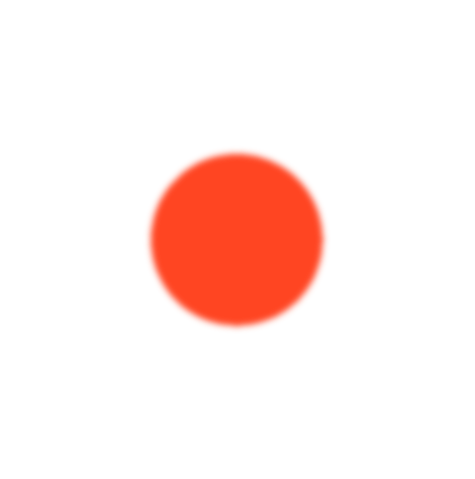 fringilla. Fusce ut diam a turpis dictum, id elementum enim lacinia. Aliquam tincidunt ex sem, quis vestibulumelit ligula. Nunc
fringilla. Fusce ut diam a turpis dictum, id elementum enim lacinia. Aliquam tincidunt ex sem, quis vestibulumelit ligula. Nunc
fringilla. Fusce ut diam a turpis dictum, id elementum enim lacinia. Aliquam tincidunt ex sem, quis vestibulumelit ligula. Nunc
fringilla. Fusce ut diam a turpis dictum, id elementum enim lacinia. Aliquam tincidunt ex sem, quis vestibulumelit ligula. Nunc
fringilla. Fusce ut diam a turpis dictum, id elementum enim lacinia. Aliquam tincidunt ex sem, quis vestibulumelit ligula. Nunc
WISH
fringilla. Fusce ut diam a turpis dictum, id elementum enim lacinia. Aliquam tincidunt ex sem, quis vestibulumelit ligula. Nunc
fringilla. Fusce ut diam a turpis dictum, id elementum enim lacinia. Aliquam tincidunt ex sem, quis vestibulumelit ligula. Nunc
fringilla. Fusce ut diam a turpis dictum, id elementum enim lacinia. Aliquam tincidunt ex sem, quis vestibulumelit ligula. Nunc
fringilla. Fusce ut diam a turpis dictum, id elementum enim lacinia. Aliquam tincidunt ex sem, quis vestibulumelit ligula. Nunc
HAPPY   CHRISTMAS
Best of
HAPPY   
CHRISTMAS
the years
fringilla. Fusce ut diam a turpis dictum, id elementum enim lacinia. Aliquam tincidunt ex sem, quis vestibulumelit ligula. Nunc
Best of the year
fringilla. Fusce ut diam a turpis dictum, id elementum enim lacinia. Aliquam tincidunt ex sem, quis vestibulumelit ligula. Nunc
Best  of the year
HAPPY   
CHRISTMAS
fringilla. Fusce ut diam a turpis dictum, id elementum enim lacinia. Aliquam tincidunt ex sem, quis vestibulumelit ligula. Nunc
fringilla. Fusce ut diam a turpis dictum, id elementum enim lacinia. Aliquam tincidunt ex sem, quis vestibulumelit ligula. Nunc
fringilla. Fusce ut diam a turpis dictum, id elementum enim lacinia. Aliquam tincidunt ex sem, quis vestibulumelit ligula. Nunc
Best of
fringilla. Fusce ut diam a turpis dictum, id elementum enim lacinia. Aliquam tincidunt ex sem, quis vestibulumelit ligula. Nunc
Best for
me is you
fringilla. Fusce ut diam a turpis dictum, id elementum enim lacinia
Me 
and 
You
fringilla. Fusce ut diam a turpis dictum, id elementum enim lacinia. Aliquam tincidunt ex sem, quis vestibulumelit ligula. Nunc
25 DEC 
	2020
fringilla. Fusce ut diam a turpis dictum, id elementum enim lacinia. Aliquam tincidunt ex sem, quis vestibulumelit ligula. Nunc
fringilla. Fusce ut diam a turpis dictum, id elementum enim lacinia. Aliquam tincidunt ex tincidunt ex sem tincidunt ex sem sem
CHRISTMAS IS HAPPY 
WITH YOU
CHRISTMAS
fringilla. Fusce ut diam a turpis
THIS YEAR
fringilla. Fusce ut diam a turpis dictum, id elementum enim lacinia. Aliquam tincidunt ex sem, quis vestibulumelit ligula. Nunc Aliquam tincidunt ex sem, quis vestibulumelit ligula. Nunc Aliquam tincidunt ex sem, quis vestibulumelit ligula. Nunc
Best of
THIS YEAR
fringilla. Fusce ut diam a turpis dictum, id elementum enim lacinia. Aliquam tincidunt ex sem, quis vestibulumelit ligula. Nunc Aliquam tincidunt ex sem, quis vestibulumelit ligula. Nunc Aliquam tincidunt ex sem, quis vestibulumelit ligula. Nunc
THIS YEAR
WISH YOU
HAPPY WITH ME
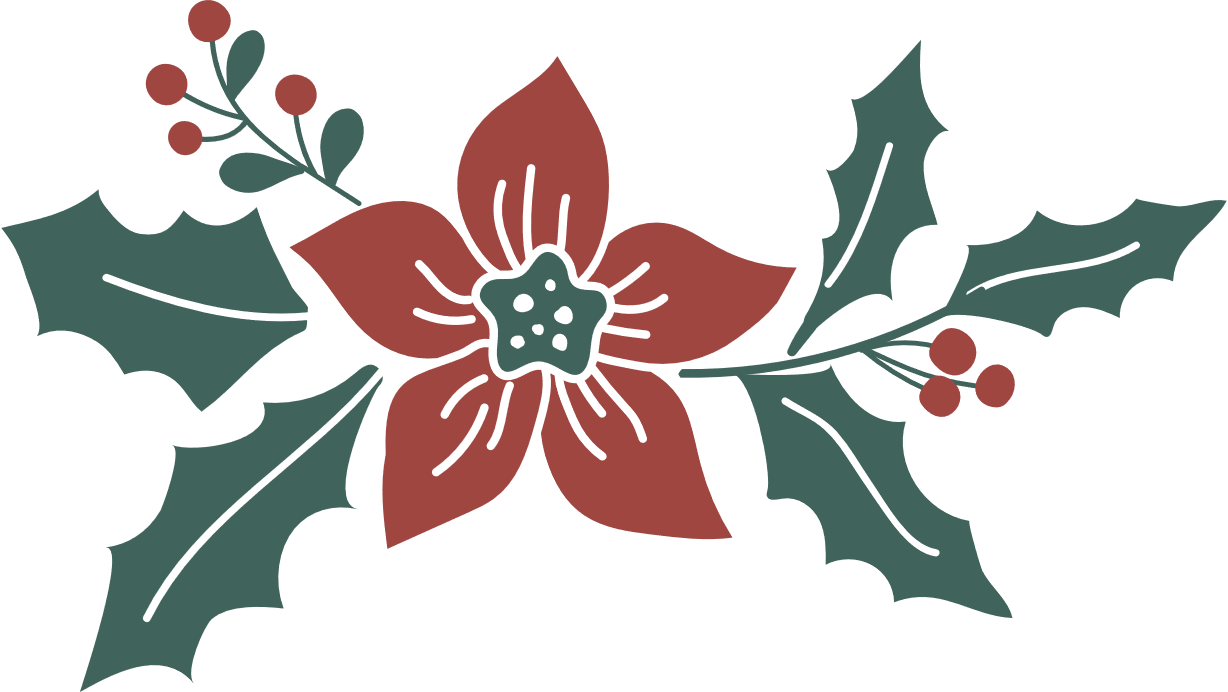 YOU
Me
fringilla. Fusce ut diam a turpis dictum, id elementum enim lacinia. Aliquam tincidunt ex sem, quis vestibulumelit ligula. Nunc Aliquam tincidunt ex sem, quis vestibulumelit ligula. Nunc Aliquam tincidunt ex sem, quis vestibulumelit ligula. Nunc
fringilla. Fusce ut diam a turpis dictum, id elementum enim lacinia. Aliquam tincidunt ex sem, quis vestibulumelit ligula. Nunc Aliquam tincidunt ex sem, quis vestibulumelit ligula. Nunc Aliquam tincidunt ex sem, quis vestibulumelit ligula. Nunc
Best of
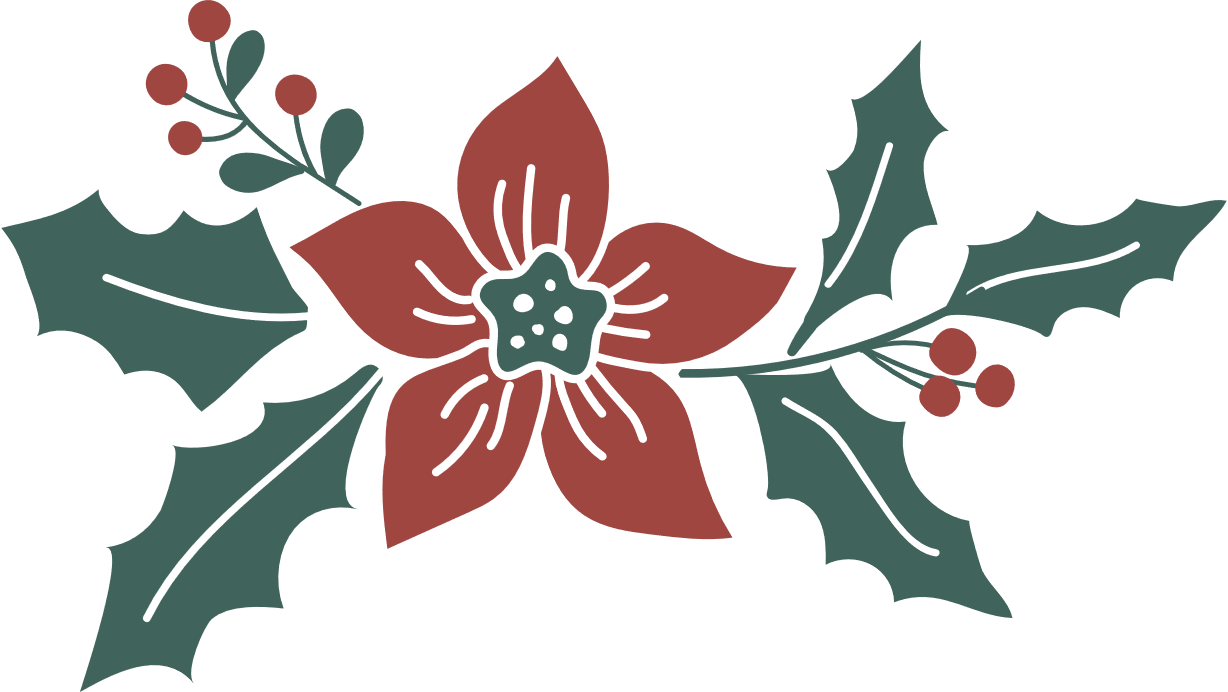 CHRISTMAS
FOR ME IS 
YOU HAPPY